Chemické reakcie
7.ročník
Chemická reakcia horčíka s kyslíkom.
Po vybratí z plameňa držíme kliešte s horiacim
horčíkom nad porcelánovou miskou.
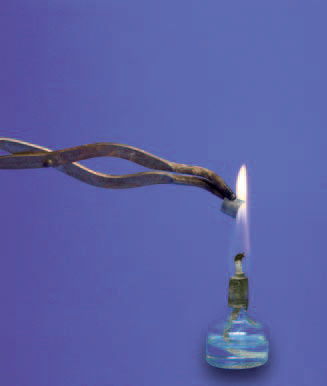 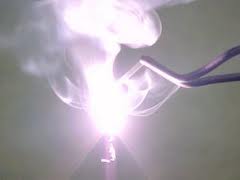 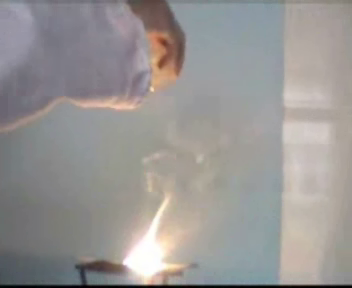 Horčík horel oslnivým plameňom.
Po skončení horenia vznikla biela prášková látka.
Kúsok horčíkovej pásky vložíme
do plameňa kahana
Chemické reakcie
Deje, pri ktorých z určitých chemických látok vznikajú iné chemické látky, nazývame chemické reakcie. /chemické deje/
hovoríme, že látky (v našom pokuse horčík a vzdušný kyslík) spolu reagovali.

reaktanty - sú látky, ktoré reagujú / menia sa / 
produkty - sú látky, ktoré vznikajú
Ako zapisujeme chemické reakcie?
Chemické reakcie zapisujeme 
a) chemickými schémami: /slovami/
       reaktanty                                 produkty
Pri našom pokuse:
    horčík + kyslík                       oxid horečnatý
Schému čítame:
horčík reaguje s kyslíkom za vzniku oxidu horečnatého
Ako zapisujeme chemické reakcie?
Chemické reakcie zapisujeme aj
b) chemickými rovnicami: /so značkami a vzorcami/
       reaktanty                                 produkty
Pri našom pokuse:
   2 Mg + O2                      2 MgO
Zhrnutie:
Chemické reakcie sú deje, pri ktorých z určitých chemických látok vznikajú iné chemické látky.

Reaktanty sú látky, ktoré vstupujú do chemickej reakcie, navzájom reagujú.

Produkty sú látky, ktoré vznikajú chemickou reakciou.
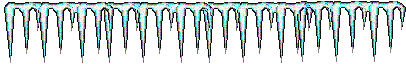 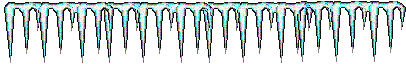 Zdroje:
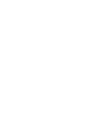 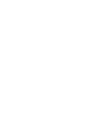 RNDr. Helena Vicenová, RNDr. Veronika Zvončeková, Ing. Emil Adamkovič, CSc., Mgr. Daniela Romanová, Chémia pre 7. ročník základných škôl a 2. ročník gymnázií s osemročným štúdiom 2010
http://www.gify.nou.cz/
http://www.beruska8.cz/odkazy/gif.htm
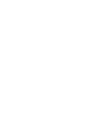 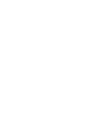 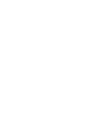 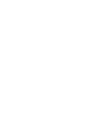 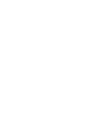 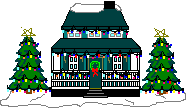 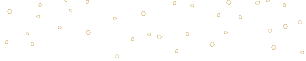 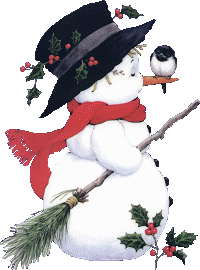 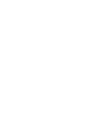 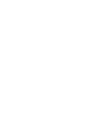 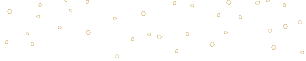 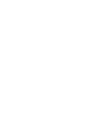 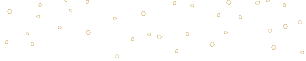 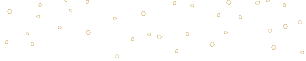 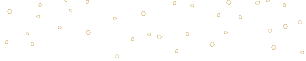 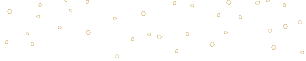 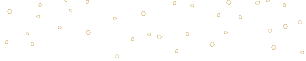 Ďakujem za pozornosť!
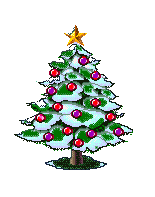 Mgr. Mariana Pavelčáková
     © 2011
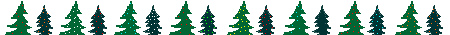 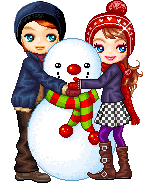 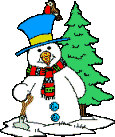 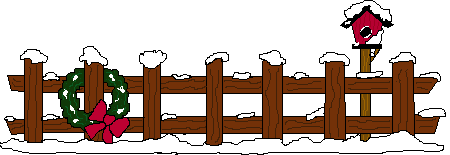